The Clinton Years1993-2001
Mr. Daniel Lazar
Clinton’s Rise to Power
Clinton meets JFK as a 16 year-old delegate of Boy’s Nation on June 6, 1963
Clinton’s Rise to Power
Georgetown (BA in Foreign Service), Oxford as Rhodes Scholar (PPE), Yale Law 
AG of Arkansas at 30 
Nation’s youngest governor at 32
Positioned himself as a “New Democrat” supporting a “Third Way”
1996 SOTU declared “the era of big government is over.”
Chaired the National Governors Association in late 1980s
Focused on improving education and reforming welfare 
Chaired the Democratic Leadership Council
Clinton’s Rise to Power
Student Council President Bid
at Georgetown
Bill Clinton and Hillary Rodham at Yale Law School, January 1972
Taking the Oath of Office as the Governor of AK 
 January 9, 1979
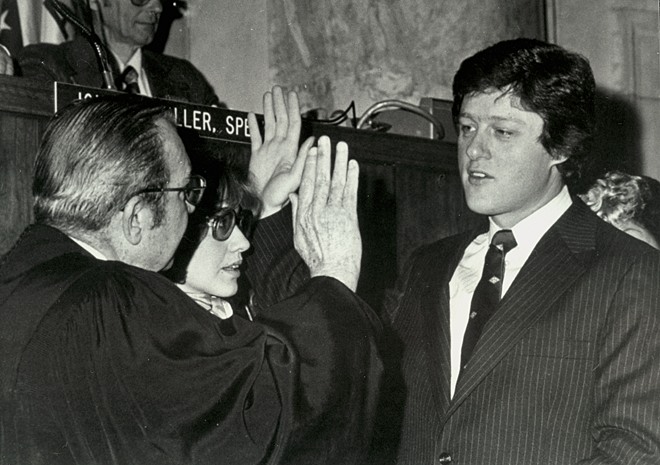 1992 Presidential Election
Pushed for middle-class tax cuts and national health-care system
Hillary Rodham Clinton, “a 2 for 1 deal for America”
Clinton won 370 electoral votes to Bush’s 168, although Clinton won less than 50% of the popular vote.
Dems controlled both Houses until 1994  when Repubs took both Houses for first time in 40 years.
1992 Presidential Debate: Video Clip
Clinton 1992 Campaign Ad
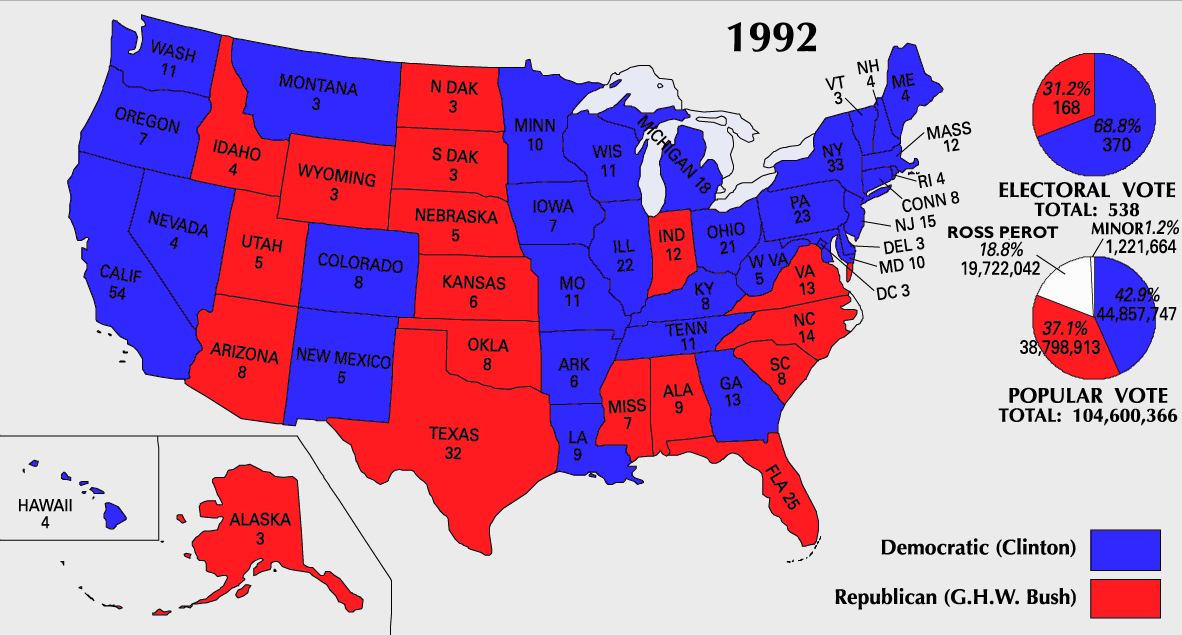 Re-election
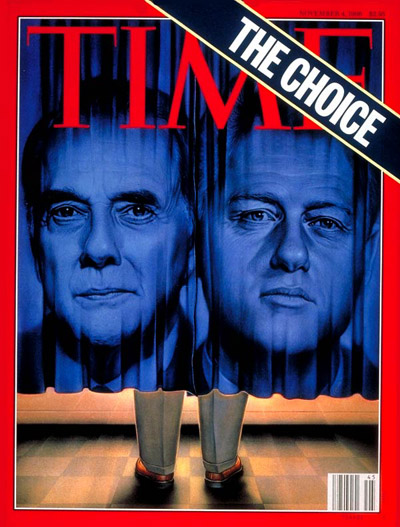 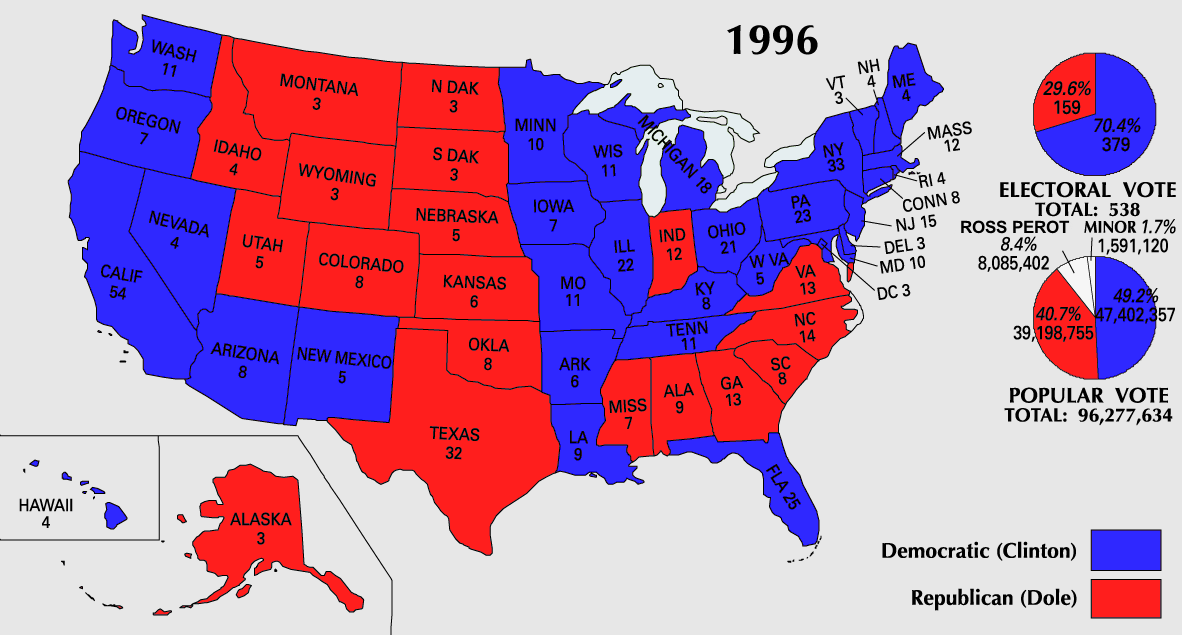 In 1996 Clinton defeated Bob Dole of Kansas.

The only Democrat to win reelection to a 2nd term of office as president since FDR
Domestic Policy: The Economy
Focused on reducing the deficit rather than on cutting taxes for the middle class, which had been high on his campaign agenda
Omnibus Budget Reconciliation Act of 1993:
cut taxes for 15 million low-income families
cut taxes for 90% of small businesses
raised taxes on the wealthiest 1.2% of taxpayers
passed Congress without a Republican vote
Expanded the Earned Income Tax Credit, a subsidy for low-income workers.
Domestic Policy: The Economy
NAFTA: eliminated nearly every trade barrier between the United States, Canada, and Mexico, creating the world’s largest free trade zone.
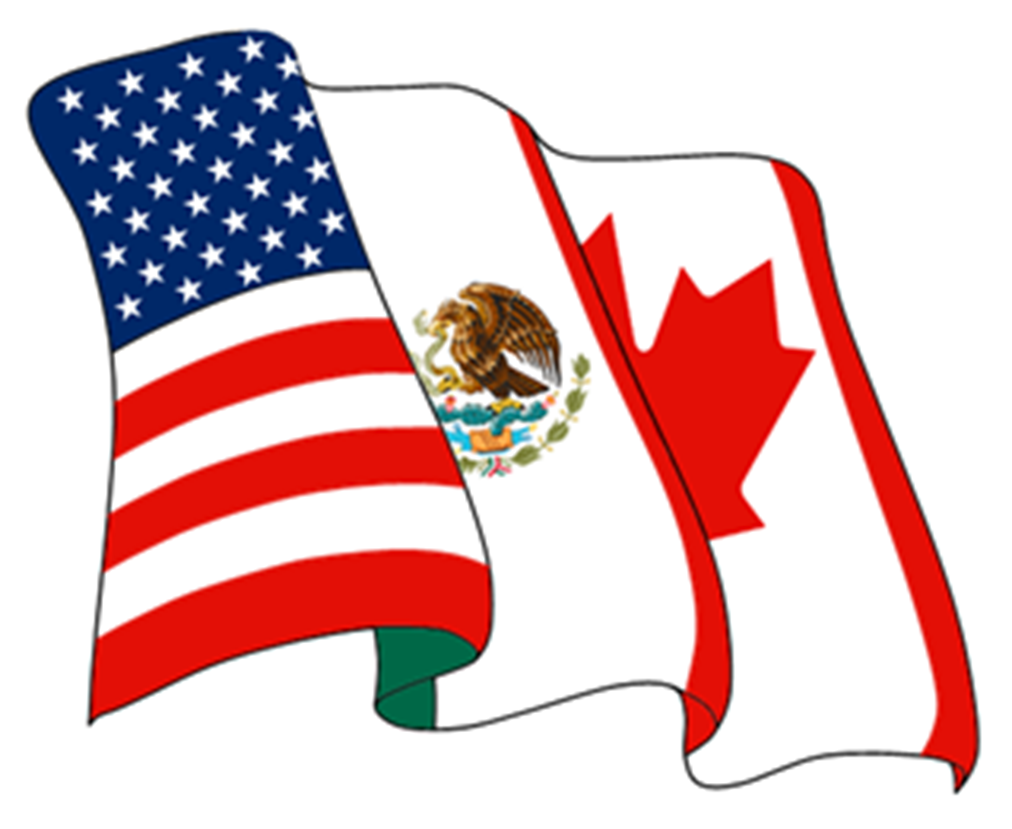 Domestic Policy: The Economy
At $248 billion for Canada and $163 billion for Mexico, they were the top two purchasers of US exports in 2010
At $276 billion for Canada and $230 billion for Mexico, they were the second and third largest suppliers of goods imports to the United States in 2010
Domestic Policy: The Economy
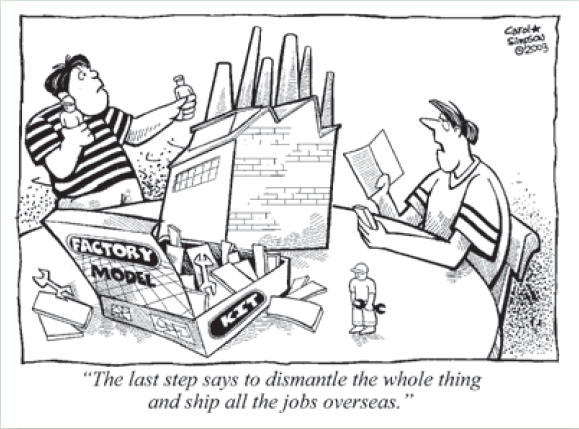 Domestic Policy: The Economy
Domestic Policy: The Economy
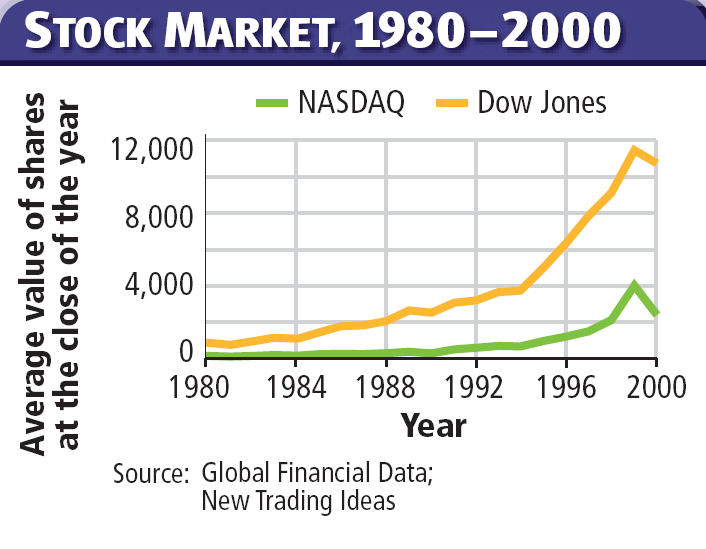 Domestic Policy: Health Care
Hillary Clinton headed a special task force 
Health care costs were rising
Tens of millions of Americans had little or no health insurance.
Died in 1994: well-organized opposition from conservatives, AMA, and the health insurance industry.
Domestic Policy: Internet
1994, launched whitehouse.gov 
Encouraged federal agencies to communicate with each other and with the public via the Web
90% of schools wired to Web by 2000
People were concerned about inappropriate material on the Internet. White House campaigned to censor. Supreme Court upheld free speech.
Domestic Policy: Gay Rights
Clinton implemented a Department of Defense directive known as "Don't Ask, Don't Tell”
1996, Clinton signed Defense of Marriage Act (DOMA), which defines marriage as the legal union of one man and one woman 
Clinton has said that DOMA was an attempt to "head off an attempt to send a constitutional amendment banning gay marriage to the states”
2013, urged the Supreme Court to overturn DOMA
Federal funding for HIV/AIDS research, prevention and treatment more than doubled. 
Employment Non-Discrimination Act: Clinton pushed for hate crimes laws for gay Americans. Failed in Senate by 1 vote in 1996.
Other Domestic Issues
Signed Brady Bill into law 1993, imposed a five-day waiting period on handgun purchases
Violent Crime Control and Law Enforcement Act
100,000 more police
Expansion of the death penalty to cover more than 50 federal crimes.
Family and Medical Leave Act of 1993, required large employers to allow their employees to take unpaid leave because of pregnancy or serious medical conditions.
Other Domestic Issues
Appointed Ruth Bader Ginsburg  & Stephen Breyer 
Appointed Janet Reno, first female AG
Toni Morrison called Clinton "the first Black president" saying, "Clinton displays almost every trope of blackness: single-parent household, born poor, working-class, saxophone-playing, McDonald's-and-junk-food-loving boy from Arkansas."
Political Violence During Clinton Years
1993, truck bomb detonated below the North Tower of the World Trade Center in NYC
Attack planned by Ramzi Yousef, Mahmud Abouhalima, Mohammad Salameh, Nidal A. Ayyad, Abdul Rahman Yasin and Ahmed Ajaj. They received financing from Khaled Sheikh Mohammed
6 killed and 1,042 injured, mostly during the evacuation that followed the blast
Political Violence During Clinton Years
1995 -  Alfred P. Murrah Federal Building in Oklahoma City
Killed 168, injured 680 
Timothy McVeigh and Terry Nichols 
Motivated by hatred of the federal government and angered by its handling of the 1993 Waco siege and the Ruby Ridge incident in 1992
McVeigh timed his attack to coincide with the second anniversary of the siege at Waco.
51-day standoff against a religious cult led by self-styled messiah David Koresh.  The fires that destroyed the cult’s compound killed at least 75 people
Political Violence During Clinton Years
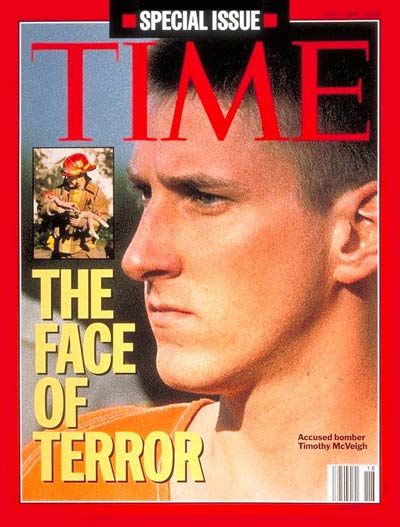 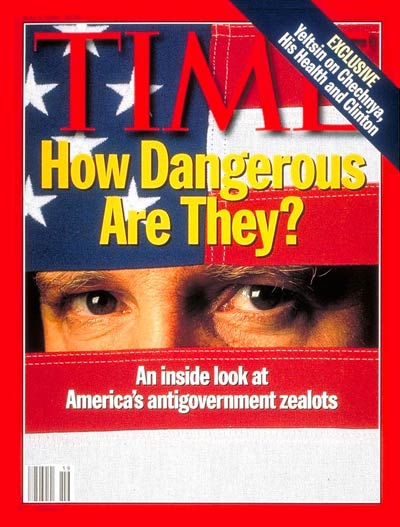 Political Violence During Clinton Years
1998 - US embassies bombed in two East African capitols 
Nairobi, Kenya
Dar es Salaam, Tanzania
Intelligence linked the bombings to Osama bin Laden, a wealthy Saudi living in Afghanistan 
Clinton ordered missile attacks on sites in Afghanistan and Sudan as retaliation and deterrent
Foreign  Policy: Somalia
Foreign  Policy: Somalia
1991, Somalian President Mohammed Siad Barre was overthrown. 
Civil War
Power Vacuum
GHW sent aid. 90% of food stolen. 
UN forces worked to end the fighting.
October 1993, Black Hawk Down
After a number of Americans died, Clinton withdrew the remaining soldiers.
Anarchy in Somalia ever since 
Stopped U.S. from sending help to Rwanda…
Foreign  Policy: Rwanda
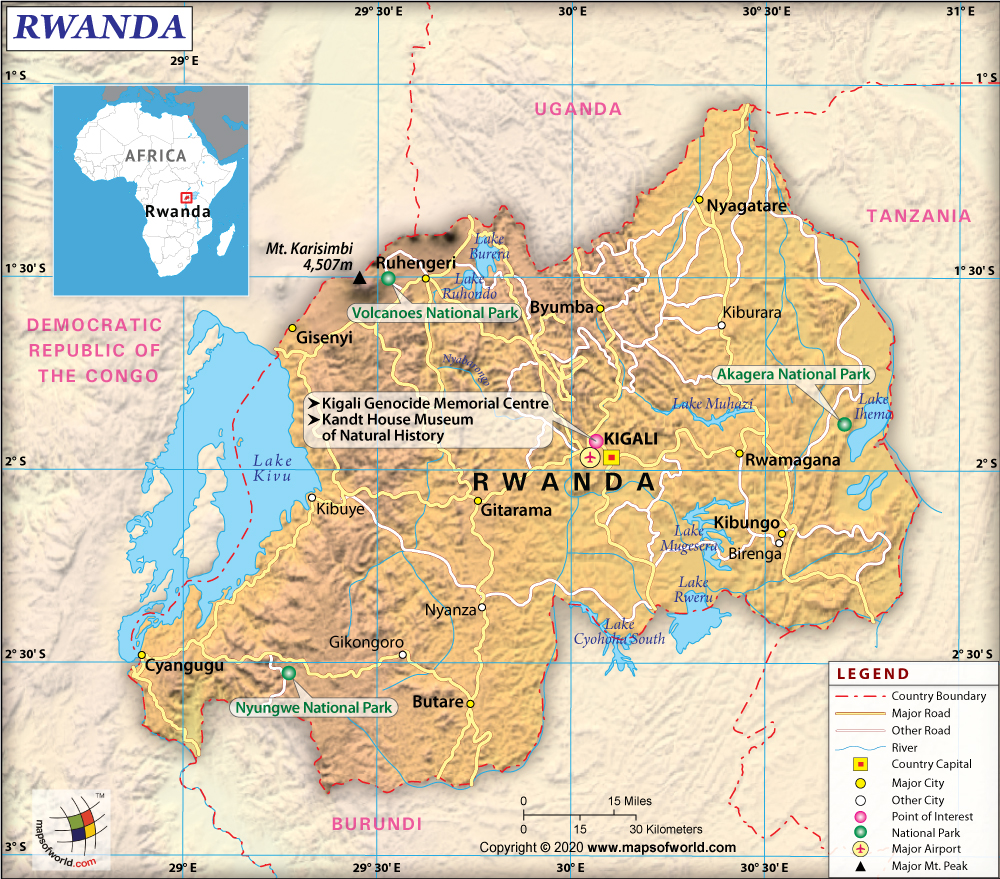 Foreign  Policy: Rwanda
1994, genocide in Rwanda erupted due to a conflict between Hutu and Tutsi  ethnic groups
1 mil Rwandans, mainly Tutsi, killed in 100 days 
2 mil. Tutsis fled
When speaking about the Rwanda Crisis, Clinton called it his worst failure, admitting "I blew it."
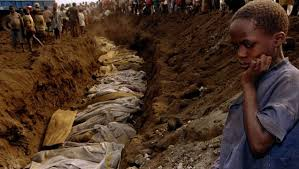 Foreign  Policy: Haiti
Foreign  Policy: Haiti
1991 military coup, led by Lieutenant General Raoul Cédras ousted the country's elected president, Jean-Bertrand Aristide. Aristide escaped to the United States. 
Clinton demanded return of Aristide. 
1994 – Clinton, in opposition to Congress, sent U.S. Marines…just before they arrived, Clinton deployed Jimmy Carter-led delegation 
Cédras surrendered government to Aristide, who was retuned to Haiti. 
U.S. troops escorted Aristide into the capitol as part of Operation Uphold Democracy
Aristide ruthlessly mismanaged Haiti until ousted in a coup and exiled to South Africa in 2004.
Foreign  Policy: Middle East
1978: Camp David 
1987: First Intifada
1993: Oslo Accords
1995: Second Intifada 
2000: Camp David
All failed (?)
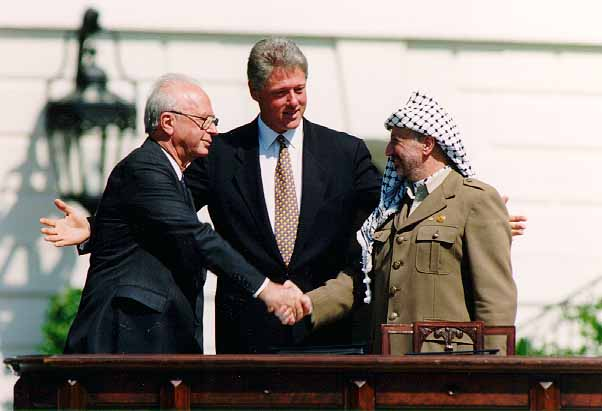 Foreign  Policy: Middle East
1994, Iraq again began mobilizing troops near Kuwaiti border in response to economic sanctions imposed by UNSC.  
Operation Vigilant Warrior: U.S. deployed troops in the Persian Gulf  
1996, Operation Desert Strike, in response to Hussein’s Iraqi offensive campaign in Iraqi Kurdistan
 1998 SOTU, Clinton warned Congress of Hussein's possible pursuit of nuclear weapons
Foreign  Policy: Former Yugoslavia
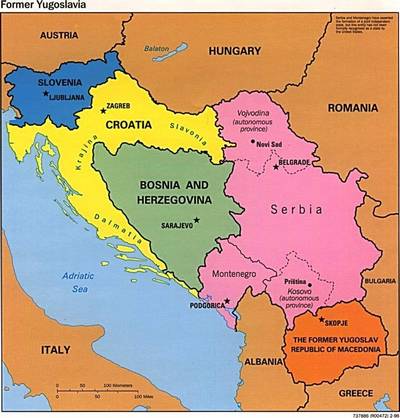 Foreign  Policy: Former Yugoslavia
1992, Yugoslavia dissolved
Bosnian Serbs want to remain part of Yugo Coalition, Bosnian Croats and Muslims do not. 
Bosnian Serbs and Muslims better equipped
Clinton negotiated with Western Europeans to stand against Bosnian Serbs
1994 - NATO launched Operation Deliberate Force: airstrikes against Bosnian Serb targets
1995 -  Clinton hosted peace talks between the warring parties in Dayton, Ohio. Dayton Agreement left Bosnia as a single state made up of two separate entities with a central government.
1998 – Serbs attack Kosovars and Albanians. “Ethnic Cleansing”
1999 – 2 month US/NATO  air operations. No UN support.
Scandal Plagues the Presidency
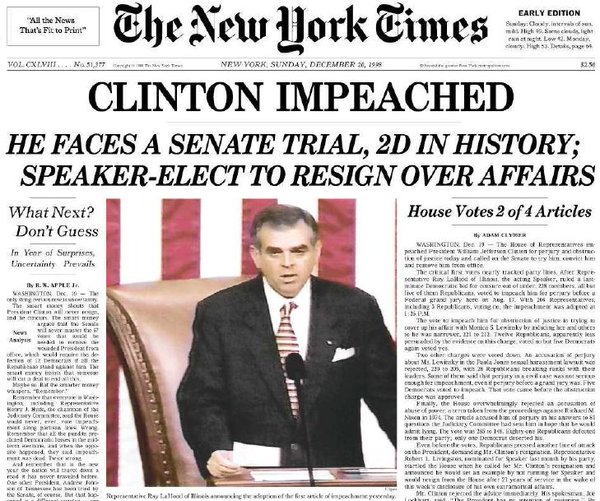 Scandal Plagues the Presidency
Whitewater real estate deal
Kenneth Starr led an investigation into a failed real estate investment the Clintons were involved in during the 1970s.
Paula Jones sexual harassment case
Jones sued Clinton for sexual harassment while he was governor of Arkansas when she was a state employee.
Information emerged suggesting that Clinton had an improper relationship with a White House intern, Monica Lewinsky.
Monica Lewinsky case
Clinton accused of lying under oath about Monica Lewinsky.
House approved two articles of impeachment but the Senate did not have the two-thirds majority necessary to convict Clinton.
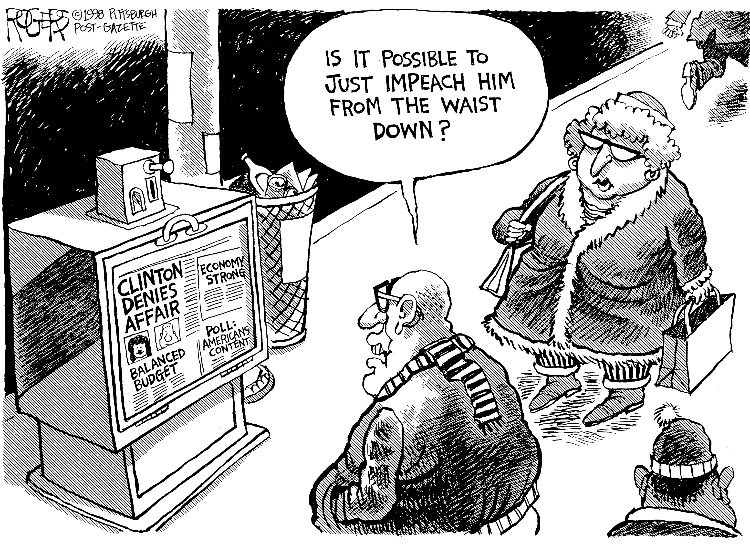 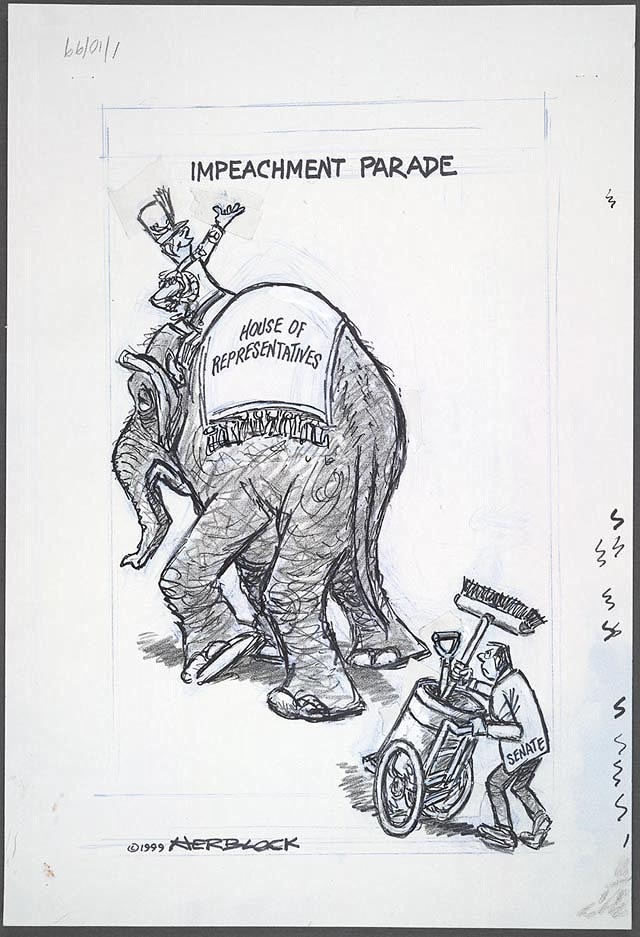 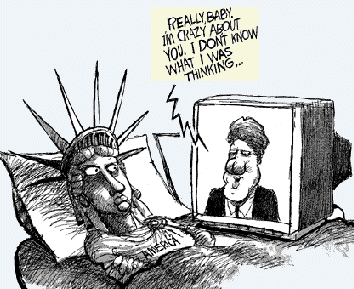 Scandal Plagues the Presidency?
Completed term with a 68% approval rating, similar to Reagan and FDR
Character
The Economy
Taxes
Welfare Reform
Education
Environment
Health
Foreign Policy
Clinton Era SAQs
Describe one central domestic policy goal of the Clinton adminsitration. 
Describe one central foreign policy goal of the Clinton adminsitration. 
Explain one example of Republican opposition to the goals of the Clinton administration described in (a) or (b) above.
Clinton Era SAQ
During the 1990‘s the Clinton administration pursued a policy of global economic integration. 
Describe the point of view of the cartoonist. 
Explain one argument in favor of the point of view of the cartoonist. 
Explain one argument against the point of view of the cartoonist.